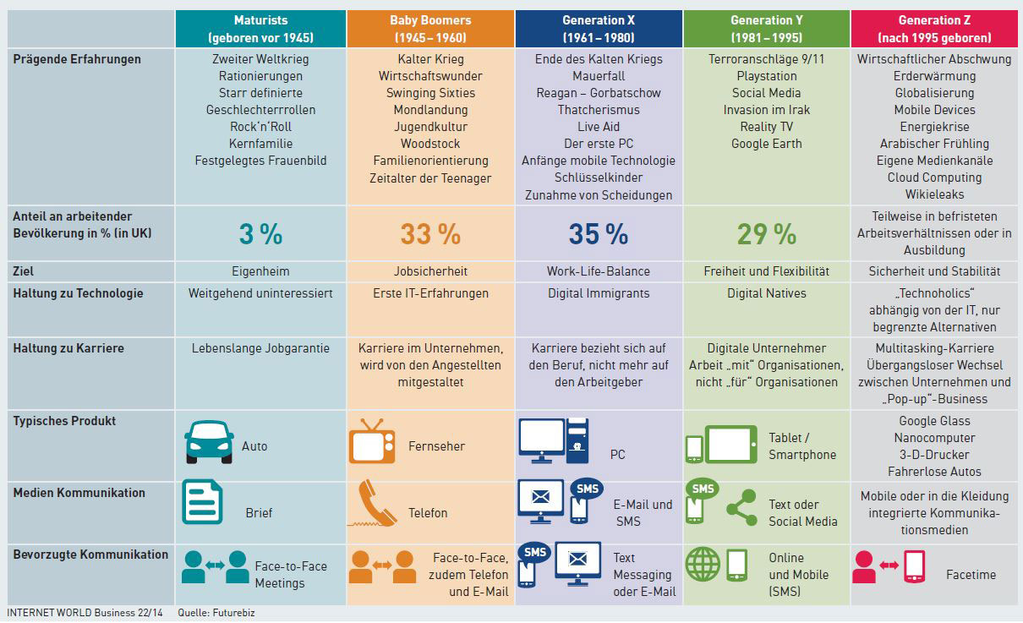 31.01.2020
Crestcom Business Training
1